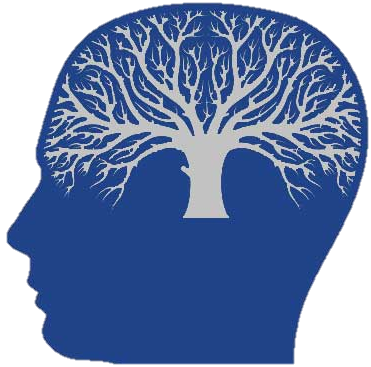 Groups & Collaborative Tools in Canvas
Joy Dewing 
Summer 2017
Introductions
Name
Where you teach
What you teach
Why you’re interested in this session
Your current comfort level with Canvas
Something you want to read this summer
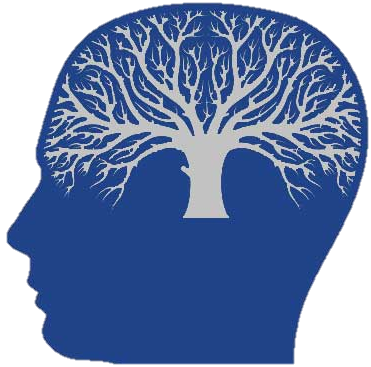 Canvas Groups
Assign students to groups
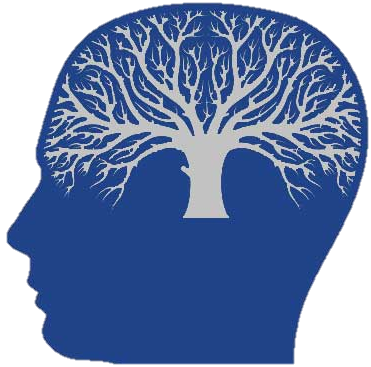 Canvas Groups
Assign students to groups
Can be used once or many times
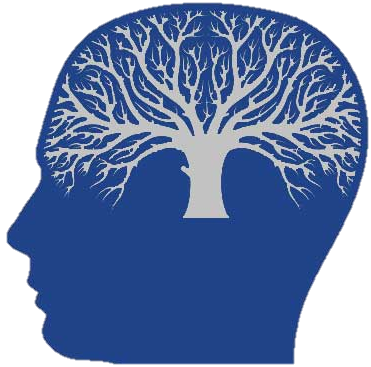 Canvas Groups
Assign students to groups
Can be used once or many times
Allows student to work together on a Canvas assignment
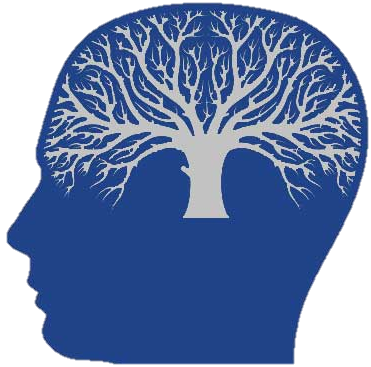 Canvas Groups
Assign students to groups
Can be used once or many times
Allows student to work together on a Canvas assignment
Students only post assignment once
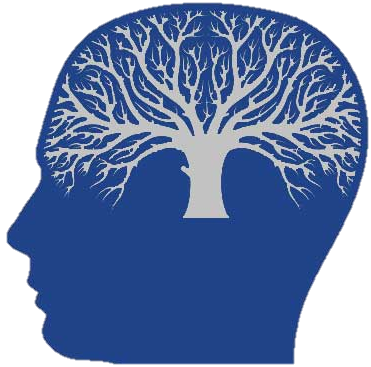 Canvas Groups
Assign students to groups
Can be used once or many times
Allows student to work together on a Canvas assignment
Students only post assignment once
Grade is copied for all students
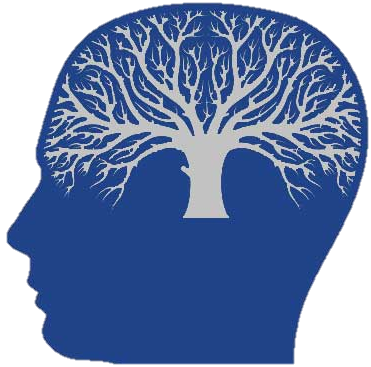 Collaboration Tools
Links Canvas to Google Doc
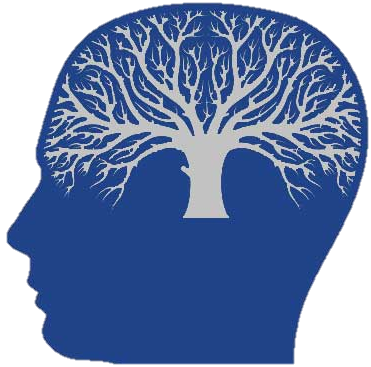 Collaboration Tools
Links Canvas to Google Doc
Includes all aspects of Google Doc (seeing history, etc.)
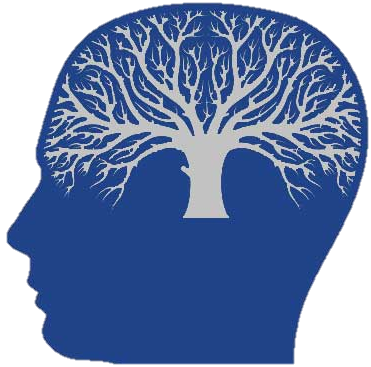 Collaboration Tools
Links Canvas to Google Doc
Includes all aspects of Google Doc (seeing history, etc.)
More organized than “Sharing” on Google Docs
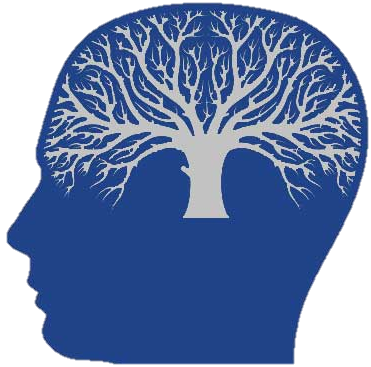 Collaboration Tools
Links Canvas to Google Doc
Includes all aspects of Google Doc (seeing history, etc.)
More organized than “Sharing” on Google Docs
Can be graded through Canvas and sent to Power School Gradebook
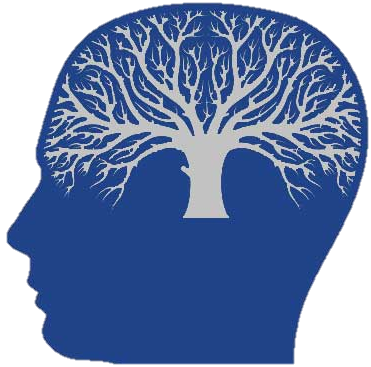 Benefits
Teacher creates topics
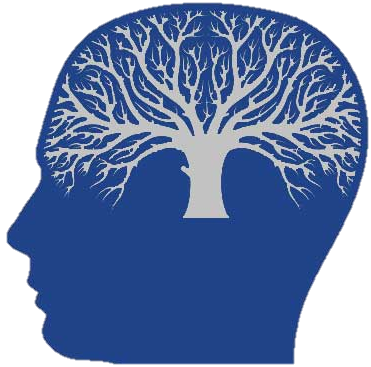 Benefits
Teacher creates topics
Assign groups
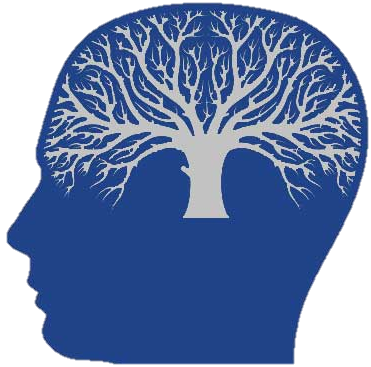 Benefits
Teacher creates topics
Assign groups
Uses tools students are familiar with
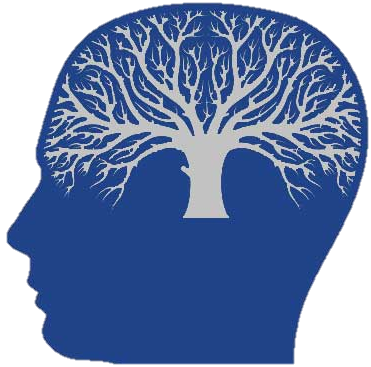 Benefits
Teacher creates topics
Assign groups
Uses tools students are familiar with
Provide different documents for different students
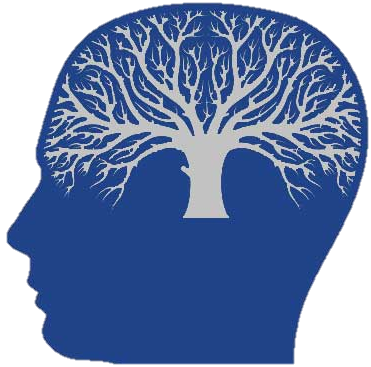 Benefits
Teacher creates topics
Assign groups
Uses tools students are familiar with
Provide different documents for different students
Differentiate
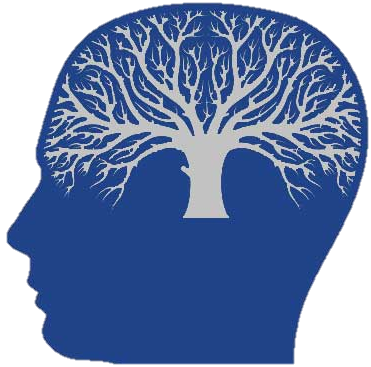 Some Uses
Discuss books and other texts
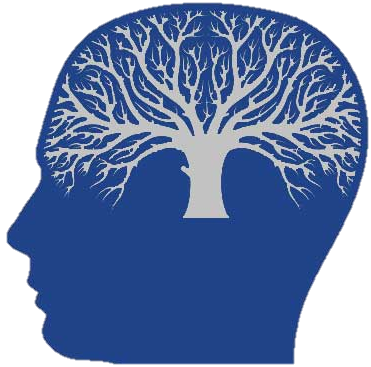 Some Uses
Discuss books and other texts
Work with students in other class periods
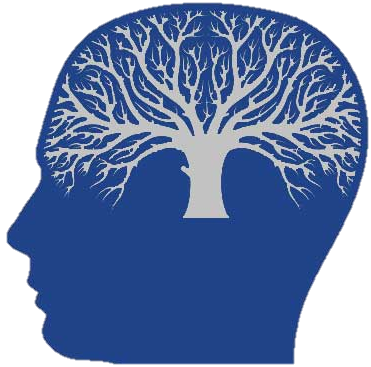 Some Uses
Discuss books and other texts
Work with students in other class periods
Cross-curricular discussions
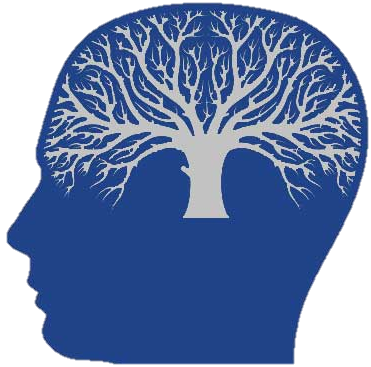 Some Uses
Discuss books and other texts
Work with students in other class periods
Cross-curricular discussions
Plan research or projects
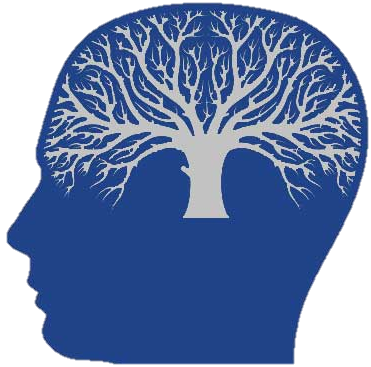 Some Uses
Discuss books and other texts
Work with students in other class periods
Cross-curricular discussions
Plan research or projects
Collaborative notes
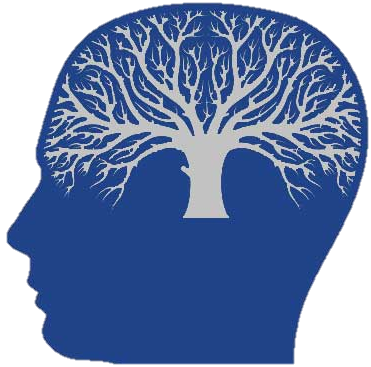 Some Uses
Discuss books and other texts
Work with students in other class periods
Cross-curricular discussions
Plan research or projects
Collaborative notes
Other ideas?
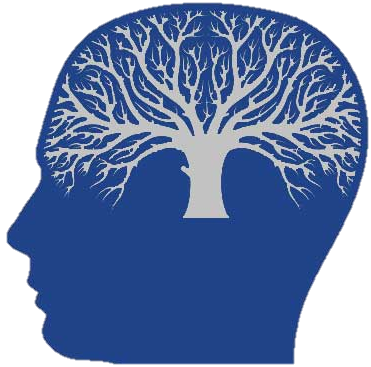 Examples
My Canvas page and Sandbox page
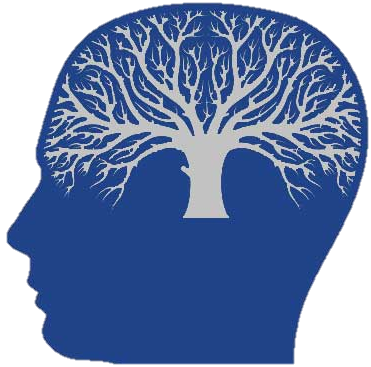 Play Time
How can you use the collaboration tool in your classroom?
Choose 1 unit or lesson that you teach and develop a collaboration activity for it
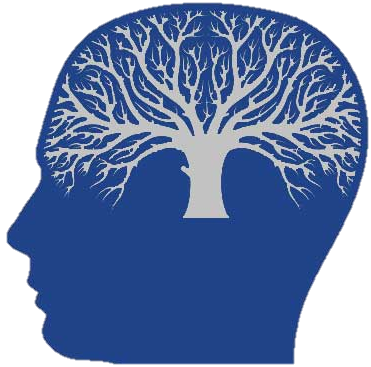 Share
What did you create?
What will you take with you?
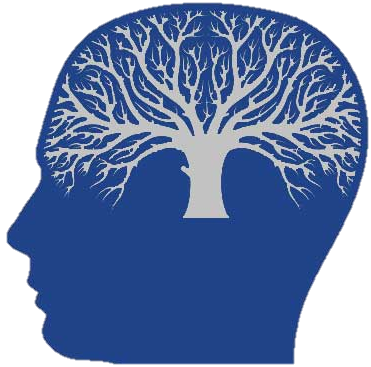 Information Literacy Standards
American Library Association: http://www.ala.org/acrl/issues/infolit/standards/steps#structure 
The information literate student:
1. determines the nature and extent of the information needed.
2. accesses needed information effectively and efficiently.
3. evaluates information and its sources critically and incorporates selected information into his or her knowledge base and value system.
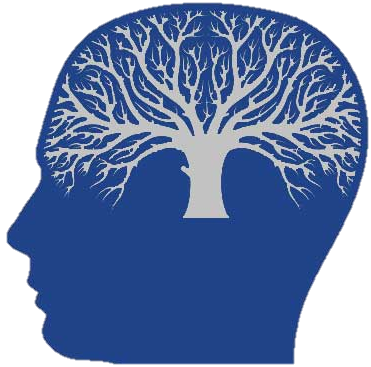 Information Literacy Standards
American Library Association: http://www.ala.org/acrl/issues/infolit/standards/steps#structure 
The information literate student:
4. individually or as a member of a group, uses information effectively to accomplish a specific purpose.
5. understands many of the economic, legal, and social issues surrounding the use of information and accesses and uses information ethically and legally. This standard recognizes that students must be taught the social, economic and political issues surrounding information, specifically the ethical and legal uses of information and its technology.
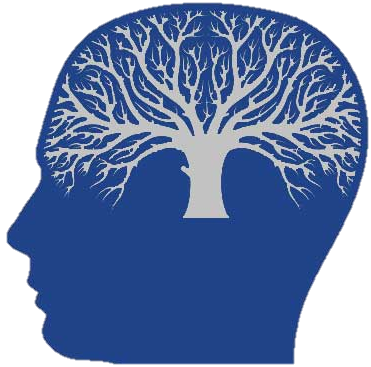 ISTE (International Society for Technology in Education) Standards
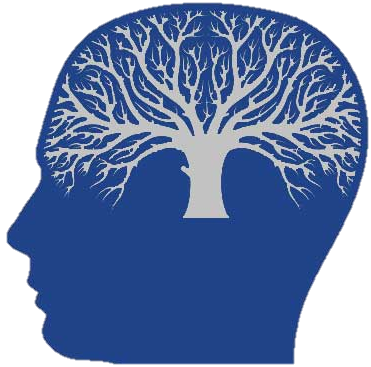 http://www.iste.org/docs/pdfs/20-14_ISTE_Standards-S_PDF.pdf
Best Practices
What’s next?
Share something you learned that you can use in your classroom this fall
Complete online survey
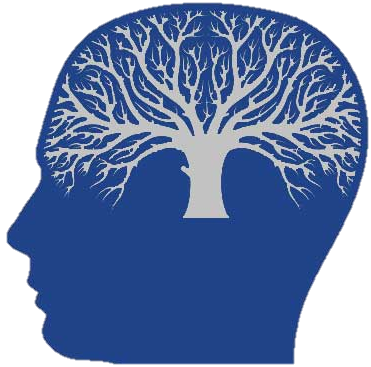